CHỦ ĐỀ 4
Ứng dụng tin học
Bài 7. Trình bày thông tin trong trao đổi và hợp tác
Dự án Triển lãm tin học 
“Trải qua quá trình học tập môn Tin học, chúng ta đã có những hiểu biết gì và tạo được những sản phẩm nào?”
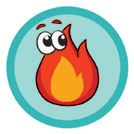 Chúng mình nên trao đổi và hợp tác với nhau để có thể làm việc nhóm tốt hơn
Ta có thể sử dụng công cụ hỗ trợ thực hiện hoạt động cộng tác, trong đó có sơ đồ tư duy và bài trình chiếu
Chúng ta sẽ lựa chọn sản phẩm là bài trình bày về nội dung Lược sử công cụ tính toán để tham gia triển lãm
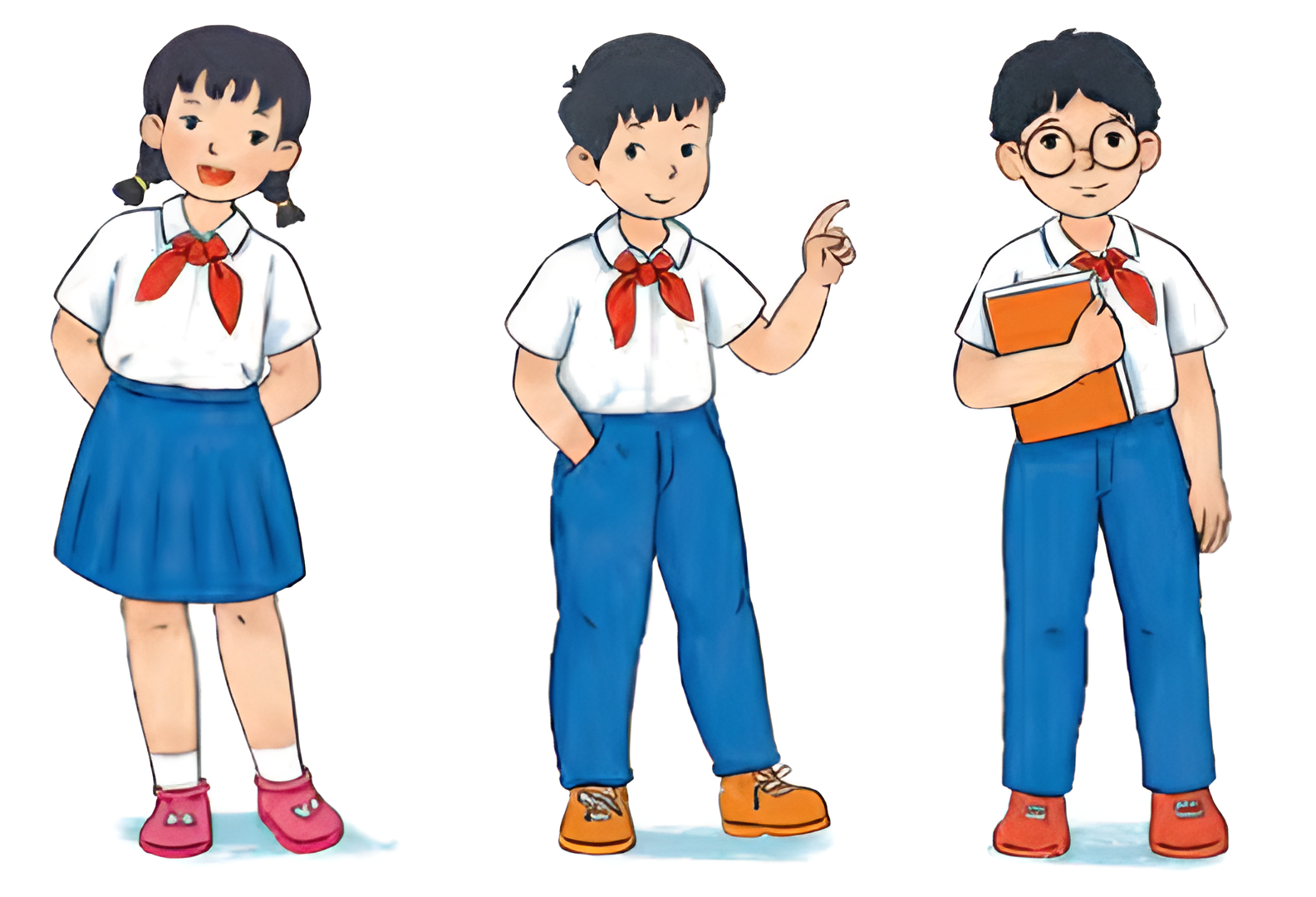 An      Minh    Khoa
TRÌNH BÀY THÔNG TIN TRONG TRAO ĐỔI VÀ HỢP TÁC
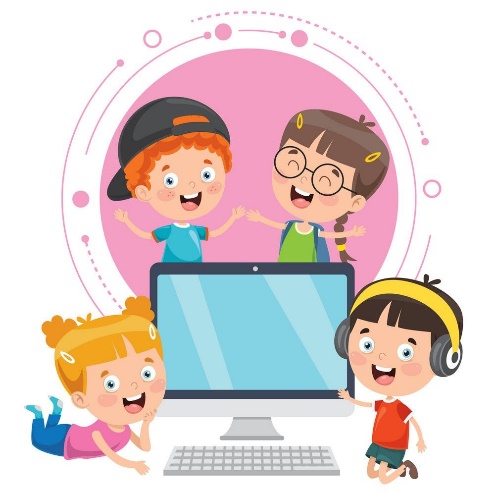 Sơ đồ tư duy và bài trình chiếu là những công cụ giúp trình bày thông tin trong trao 
đổi và hợp tác. Em hãy cho biết có thể sử dụng các công cụ này như thế nào cho 
việc trình bày nội dung Lược sử công cụ tính toán trong Triển lãm tin học.
Sử dụng sơ đồ tư duy hoặc bài trình chiếu để chia sẻ thông tin
Hoạt động 1
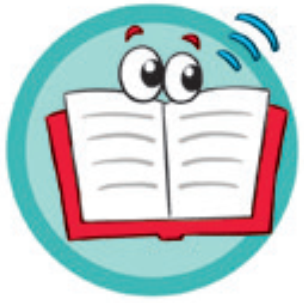 Tin học ngày càng được ứng dụng rộng rãi trong mọi ngành nghề khác nhau.
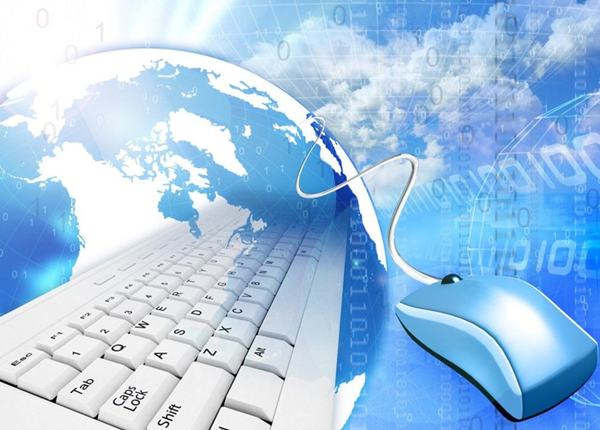 •	Sử dụng sơ đồ tư duy hoặc bài trình chiếu để trình bày trực tiếp
•	Đảm bảo chất lượng dữ liệu
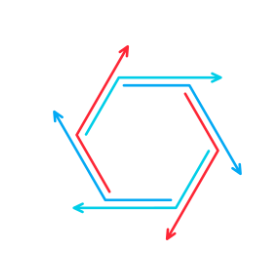 •	Sử dụng đúng công cụ trực quan
•	Chia sẻ sơ đồ tư duy hoặc bài trình chiếu để các thành viên khác xem
•	Chia sẻ sơ đồ tư duy hoặc bài trình chiếu để cộng tác theo thời gian thực
•	Chia sẻ sơ đồ tư duy hoặc bài trình chiếu để các thành viên khác chủ động cập nhật
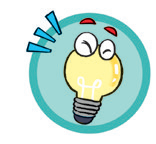 Em có thể sử dụng bài trình chiếu và sơ đồ tư duy trong trao đổi thông tin và 
hợp tác theo các cách sau: 
– Trình bày trực tiếp. 
– Chia sẻ để các thành viên khác xem độc lập. 
– Chia sẻ để các thành viên cập nhật độc lập. 
– Chia sẻ để cộng tác theo thời gian thực. 
Để sử dụng hình ảnh, biểu đồ và video hợp lí, em cần chú ý: 
– Sử dụng đúng công cụ trực quan. 
– Đảm bảo chất lượng dữ liệu
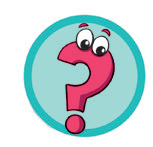 Em hãy chỉ ra những kiến thức về tạo sơ đồ tư duy và bài trình chiếu mà em cần được bổ sung để việc trao đổi, hợp tác được hiệu quả.
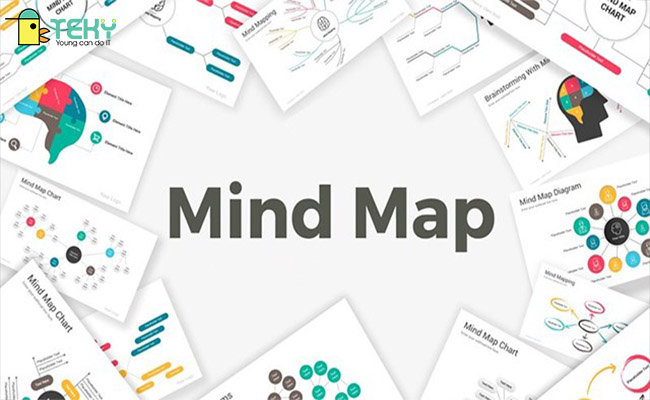 2. KHẢ NĂNG ĐÍNH KÈM VĂN BẢN, ẢNH, VIDEO, TRANG TÍNH VÀO SƠ ĐỒ TƯ DUY
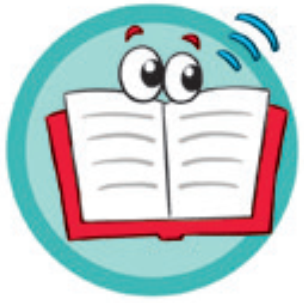 Khi tạo sơ đồ tư duy bằng phần mềm, em có thể đính kèm tệp văn bản, hình ảnh, video và trang tính vào sơ đồ tư duy để minh hoạ chi tiết cho nội dung 
cần trình bày. Hình 7.1 minh hoạ sơ đồ tư duy mà nhóm các bạn An, Minh, Khoa trình bày ý tưởng về nội dung Lược sử công cụ tính toán, trong đó một số nhánh của sơ đồ có đính kèm dữ liệu.
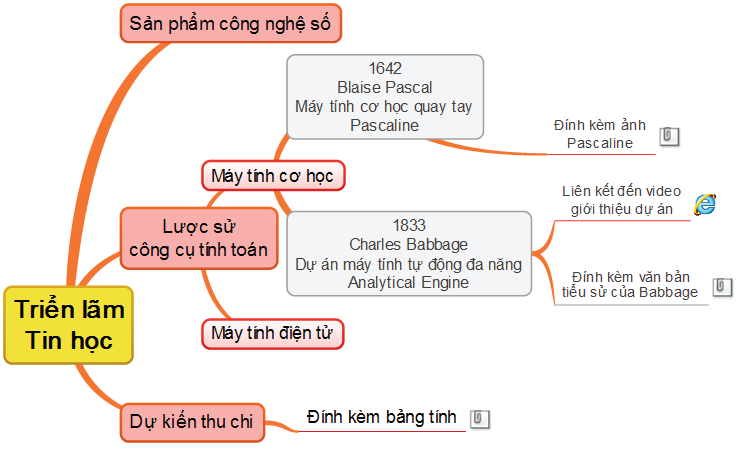 Hình 7.1. Sơ đồ tư duy trình bày ý tưởng Triển lãm tin học của nhóm An, Minh và Khoa
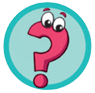 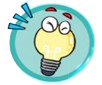 Có thể đính kèm văn bản, hình ảnh, video, trang tính vào sơ đồ tư duy giúp trình bày thông tin đầy đủ và hiệu quả.
Em hãy chỉ ra các loại dữ liệu được đính kèm vào sơ đồ tư duy ở Hình 7.1.
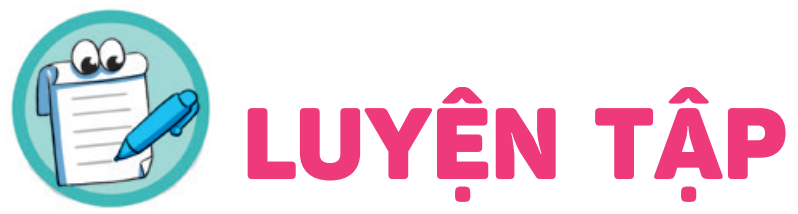 LUYỆN TẬP
Em hãy nhận xét về tính hợp lí và lợi ích của những dữ liệu đính kèm trong sơ đồ tư duy ở Hình 7.1 khi trình bày thông tin trong trao đổi và hợp tác.

2. Em hãy nêu những cách mà nhóm các bạn An, Minh và Khoa sử dụng sơ đồ tư duy ở Hình 7.1 trong trao đổi và hợp tác để hoàn thành công việc chuẩn bị nội dung Lược sử công cụ tính toán cho Triển lãm tin học.
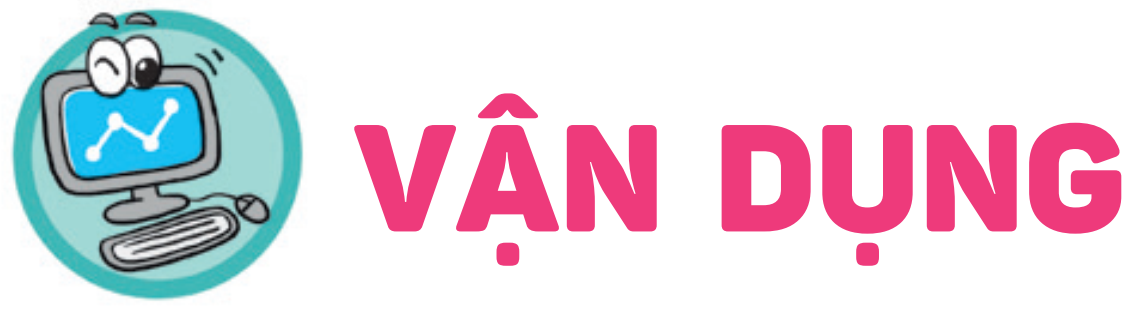 VẬN DỤNG
Em hãy tạo sơ đồ tư duy trình bày nội dung mà em muốn trưng bày trong Triển lãm tin học. 
Hãy ghi ra những thông tin dạng văn bản, hình ảnh, video và trang tính cần đính kèm vào sơ đồ tư duy để minh hoạ chi tiết cho nội dung mà em đã chọn. Hãy chia sẻ sơ đồ tư duy với các bạn cùng nhóm theo cách phù hợp với em.